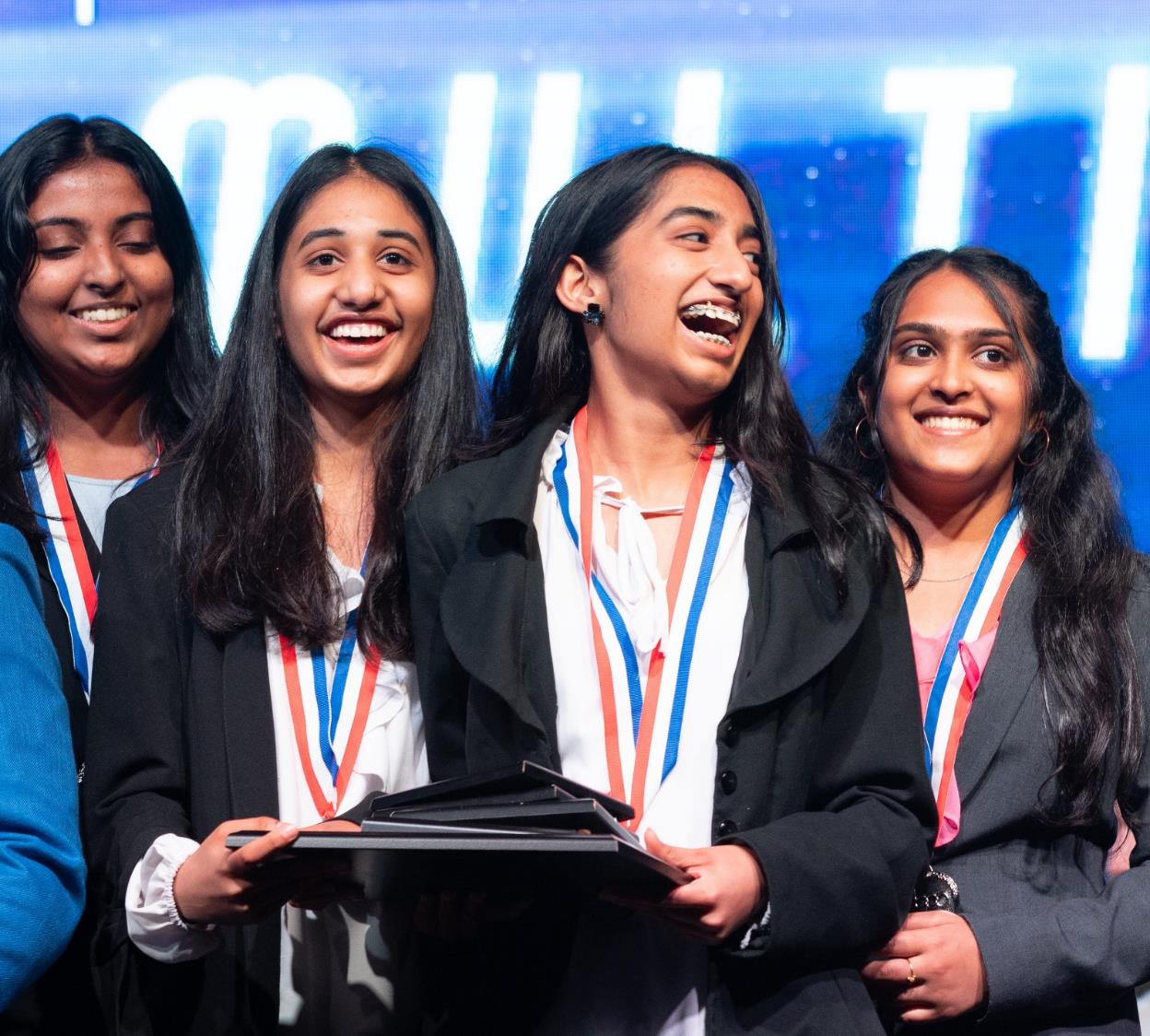 Making your students
CollegeandCareerReady
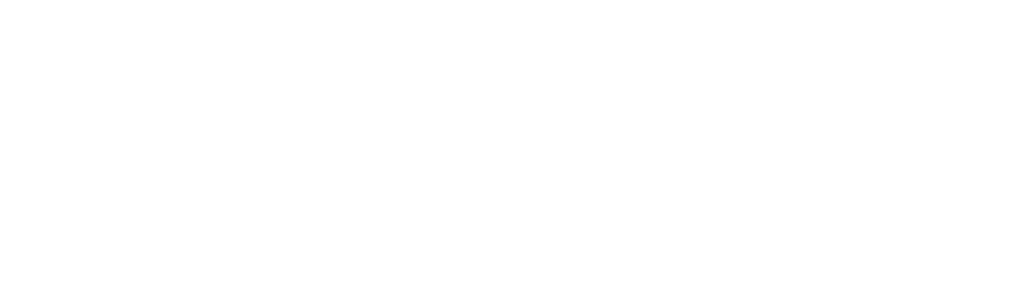 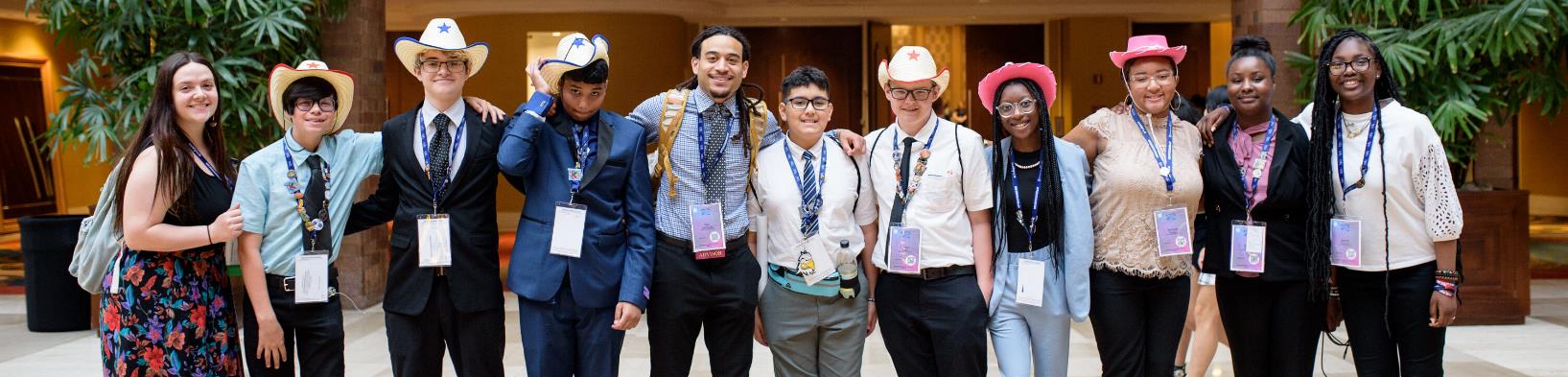 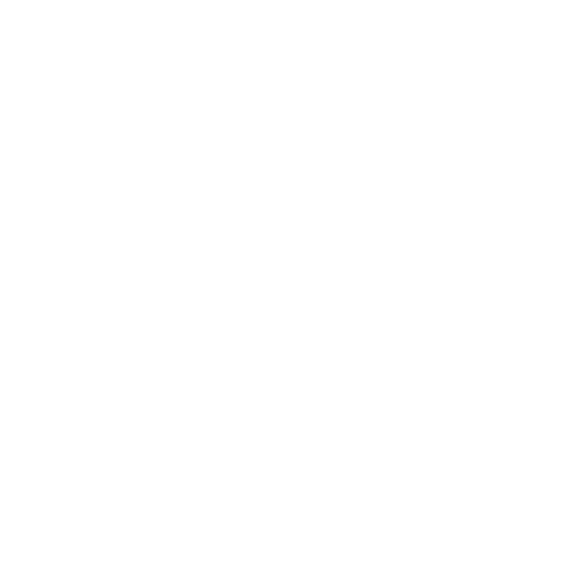 Basics
Career and Technical Student Organization (CTSO) for business and computer science fields
  
History
Founded in 1966 as the Office Education Association (OEA); renamed Business Professionals of America (BPA) in 1988
  
Membership
Divisions for middle school, high school, and college/university students
  
Our Motto
Giving Purpose to Potential
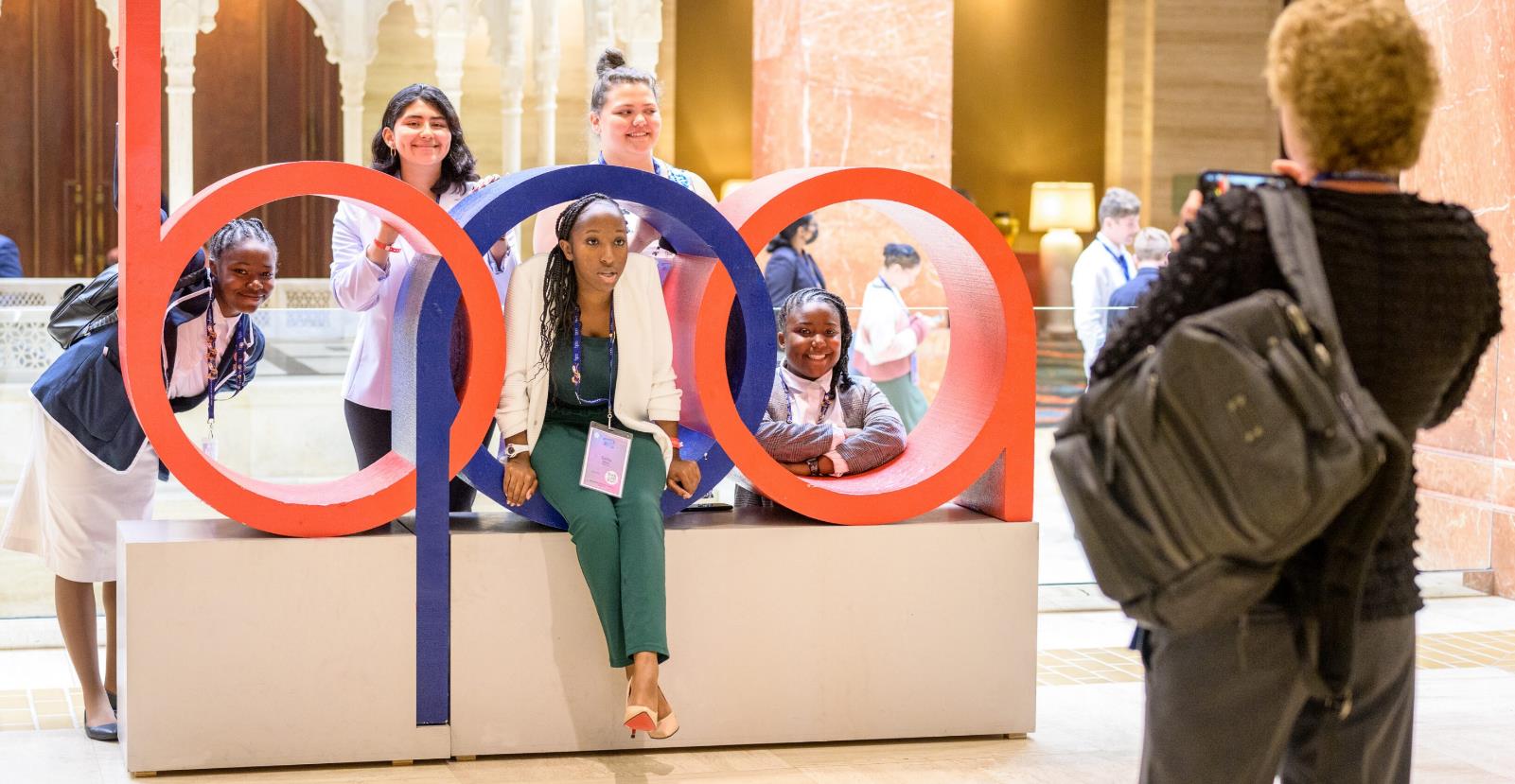 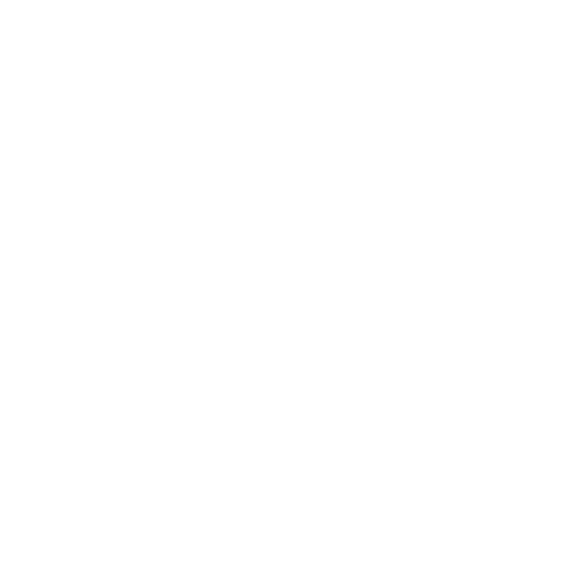 Top 5 Reasons to Affiliate with BPA
 
 Robust Competitions    Industry Certifications    Leadership & Service Programs  Dynamic National Conference    BPA Community
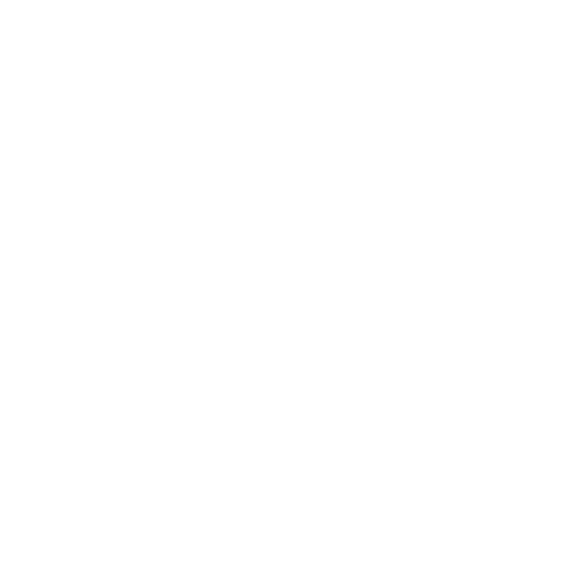 Workplace Skills Assessment Program
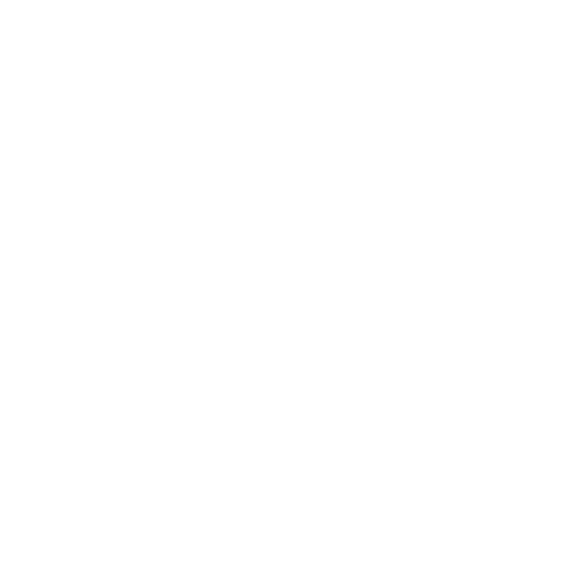 Competitions

Events organized into six content areas plus national virtual events
 
Competition formats are objective tests, projects, activities, and presentations
 
Detailed guidelines, competencies, and rubrics are provided
 
Some events (national level) include industry certification exams
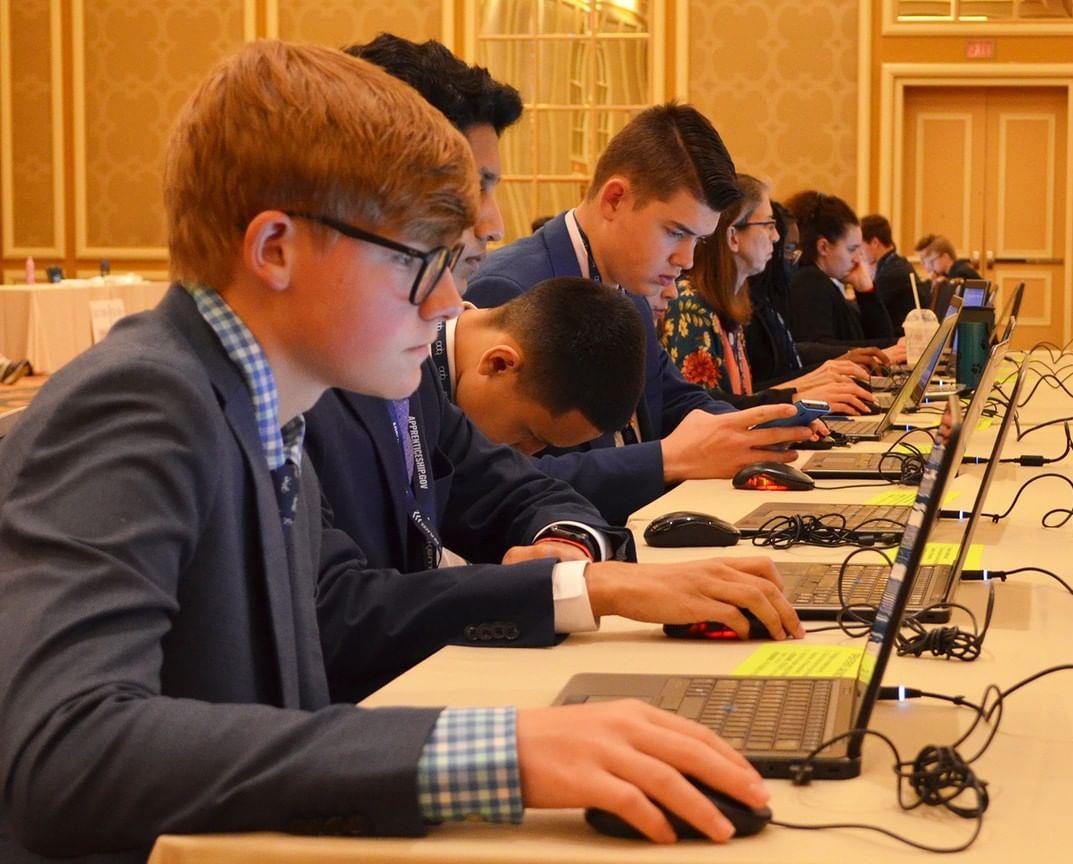 Workplace Skills Assessment Program
Competition Assessment Areas
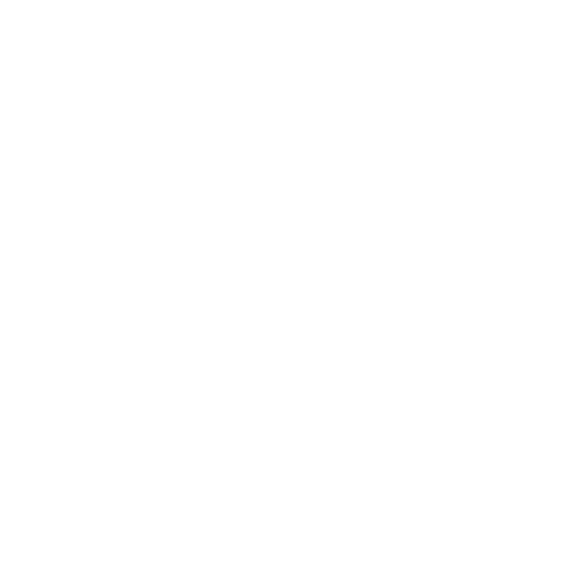 Business Administration
Digital Communications & Design
Finance
Health Administration
Management Information Systems
Management, Marketing & Communications
Virtual Competitions (National Level Only)
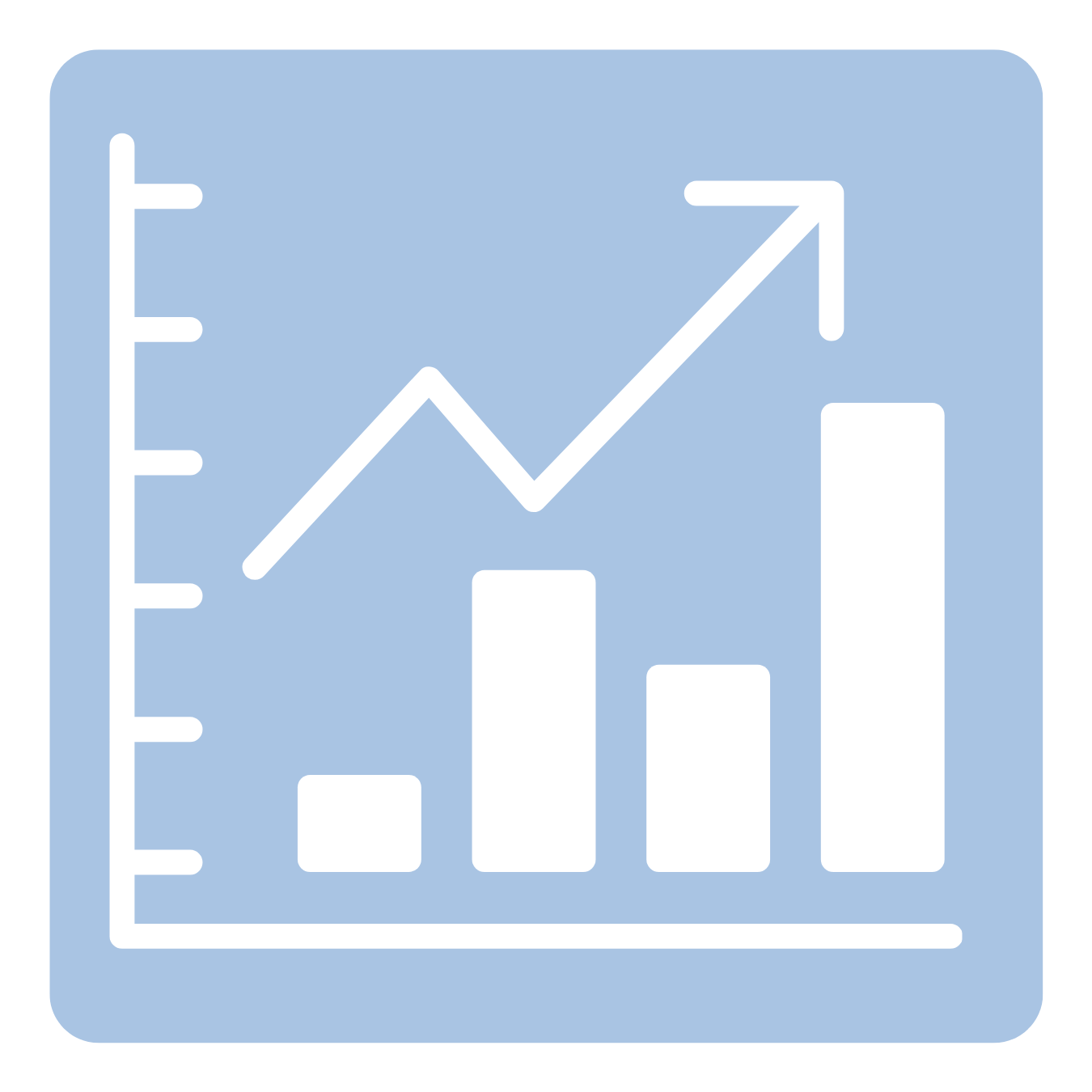 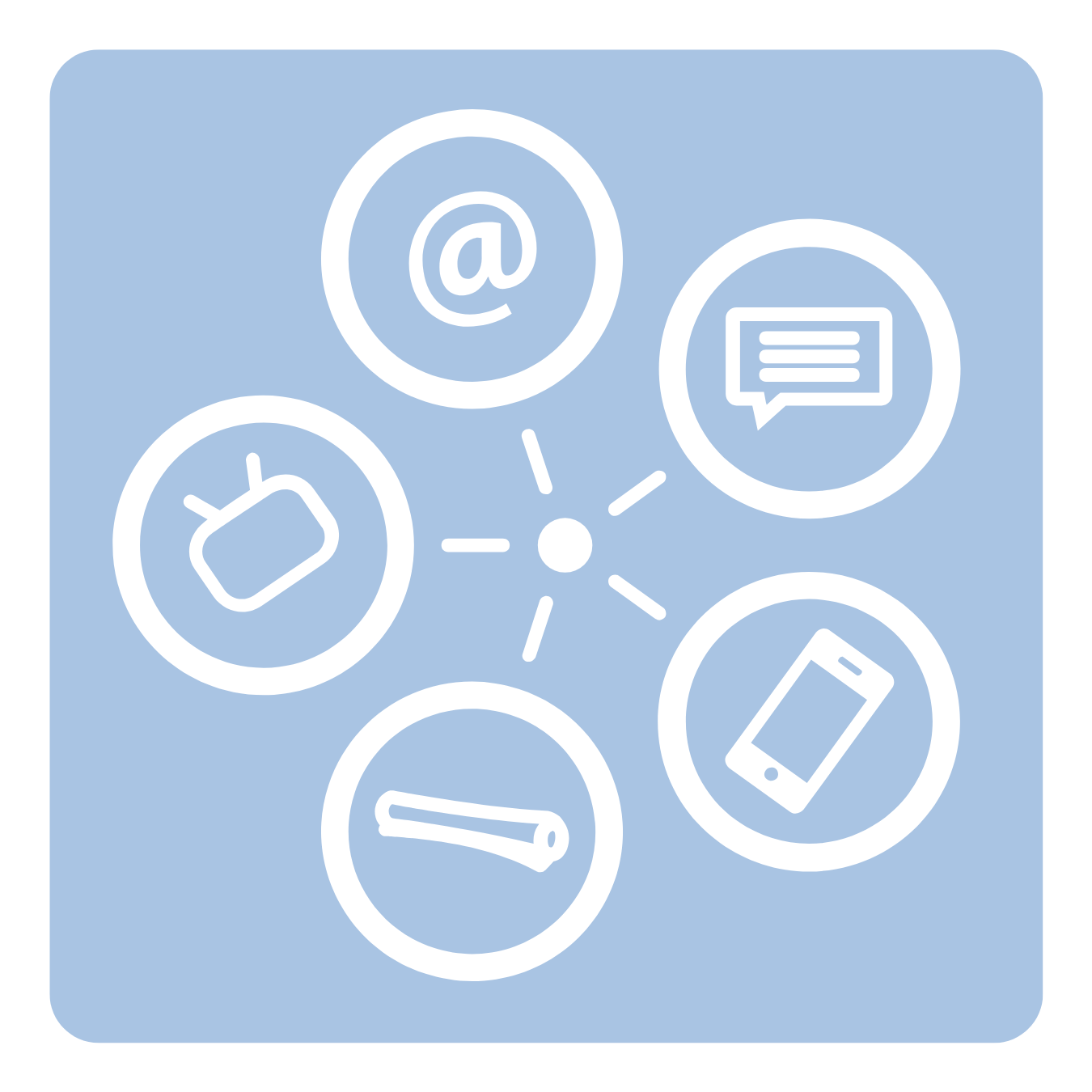 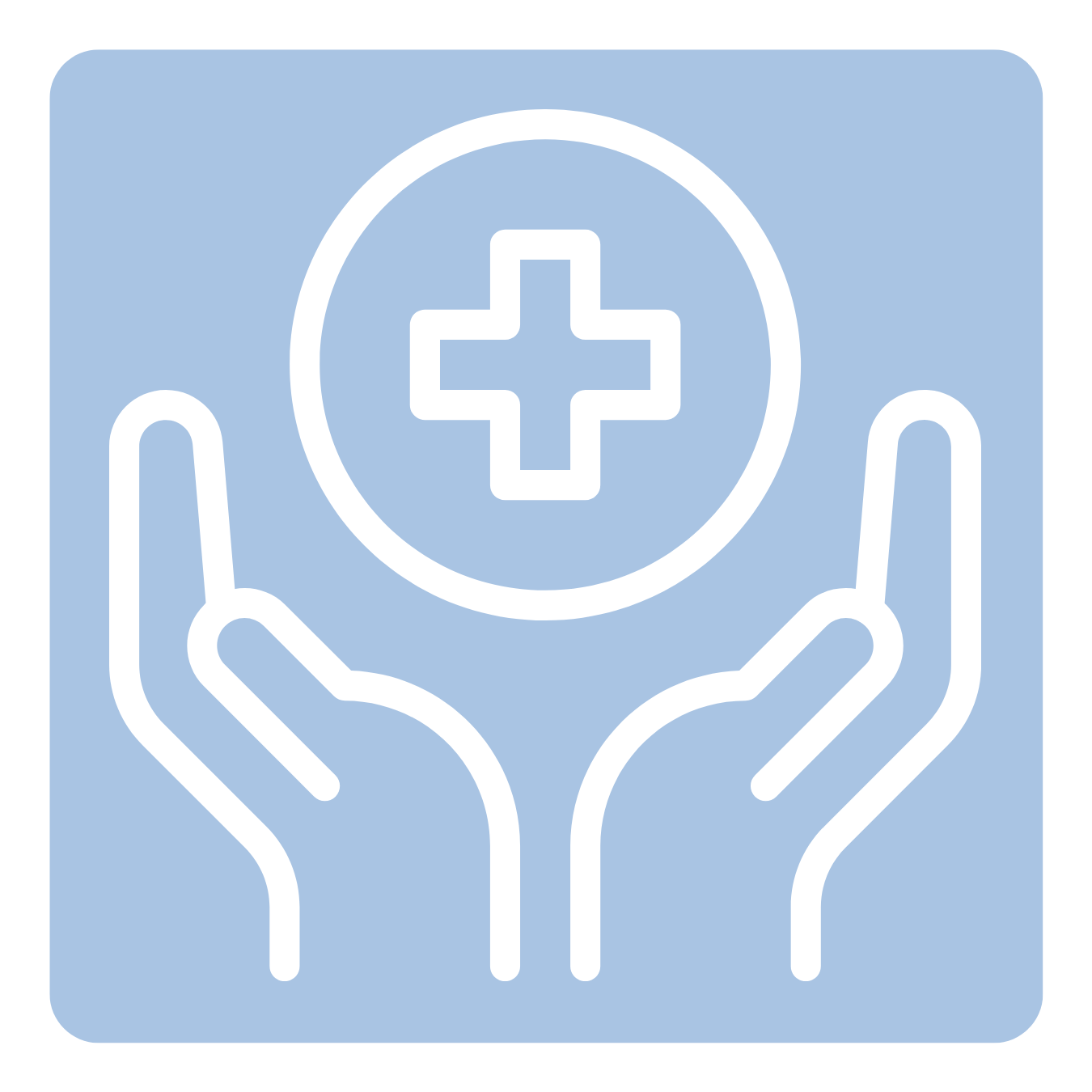 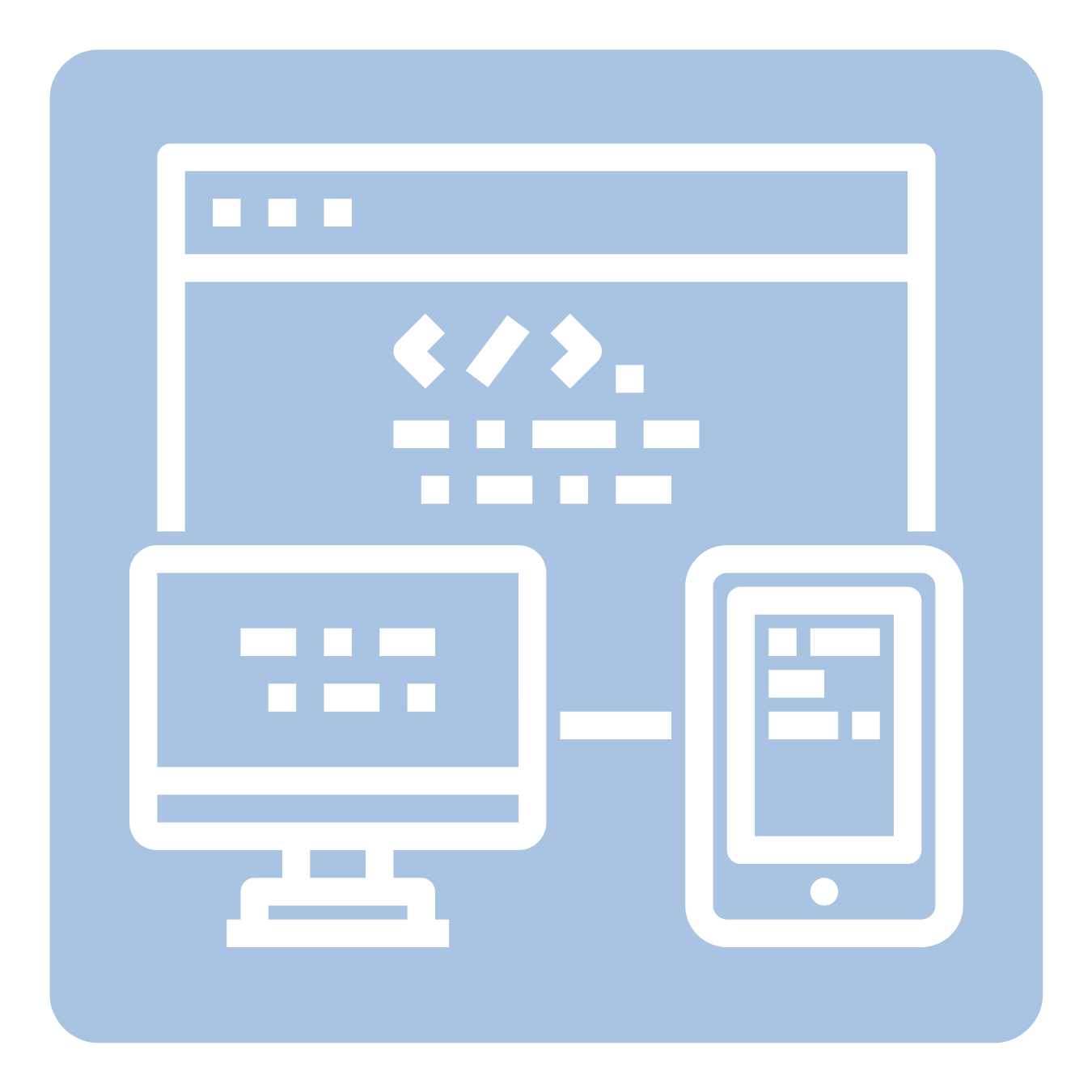 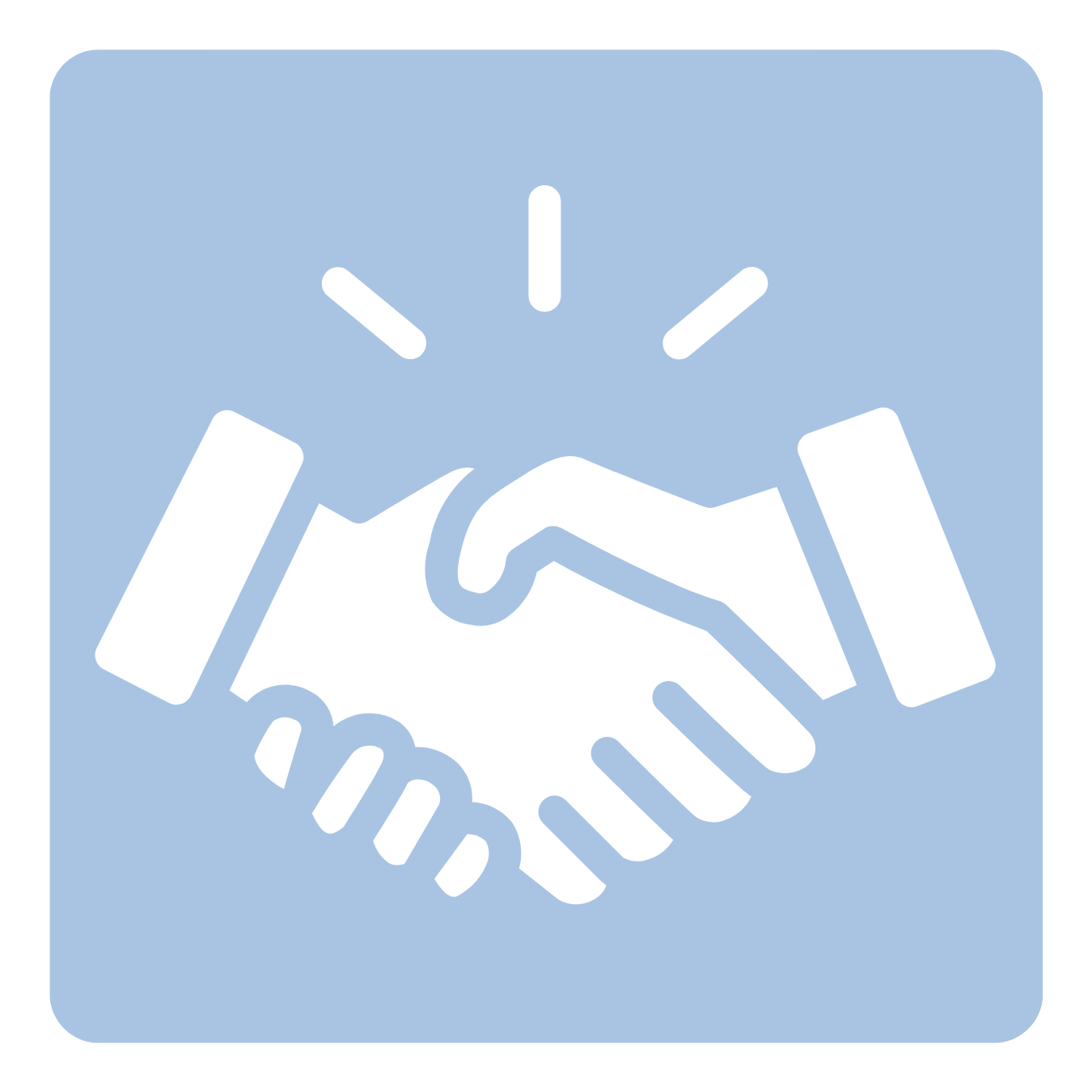 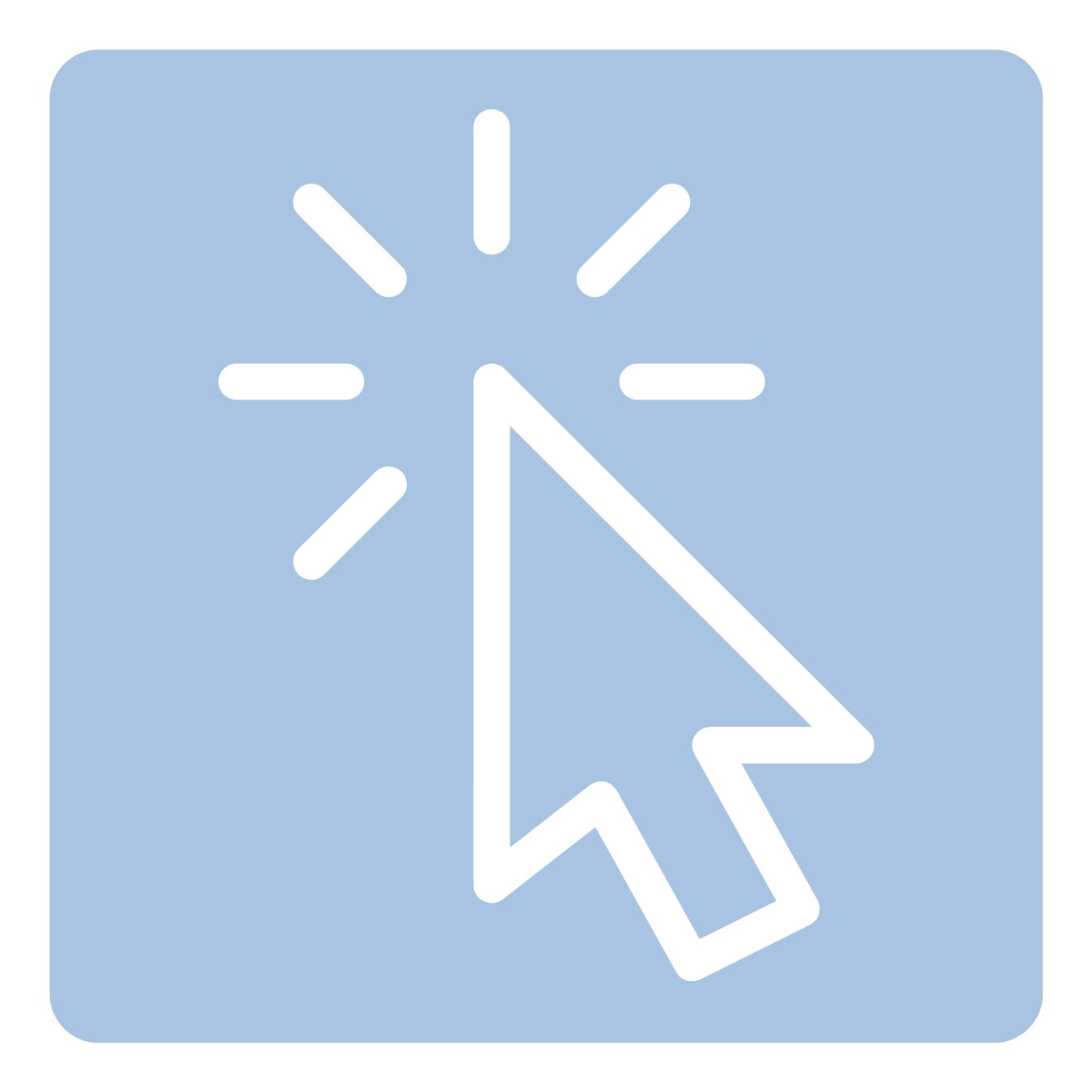 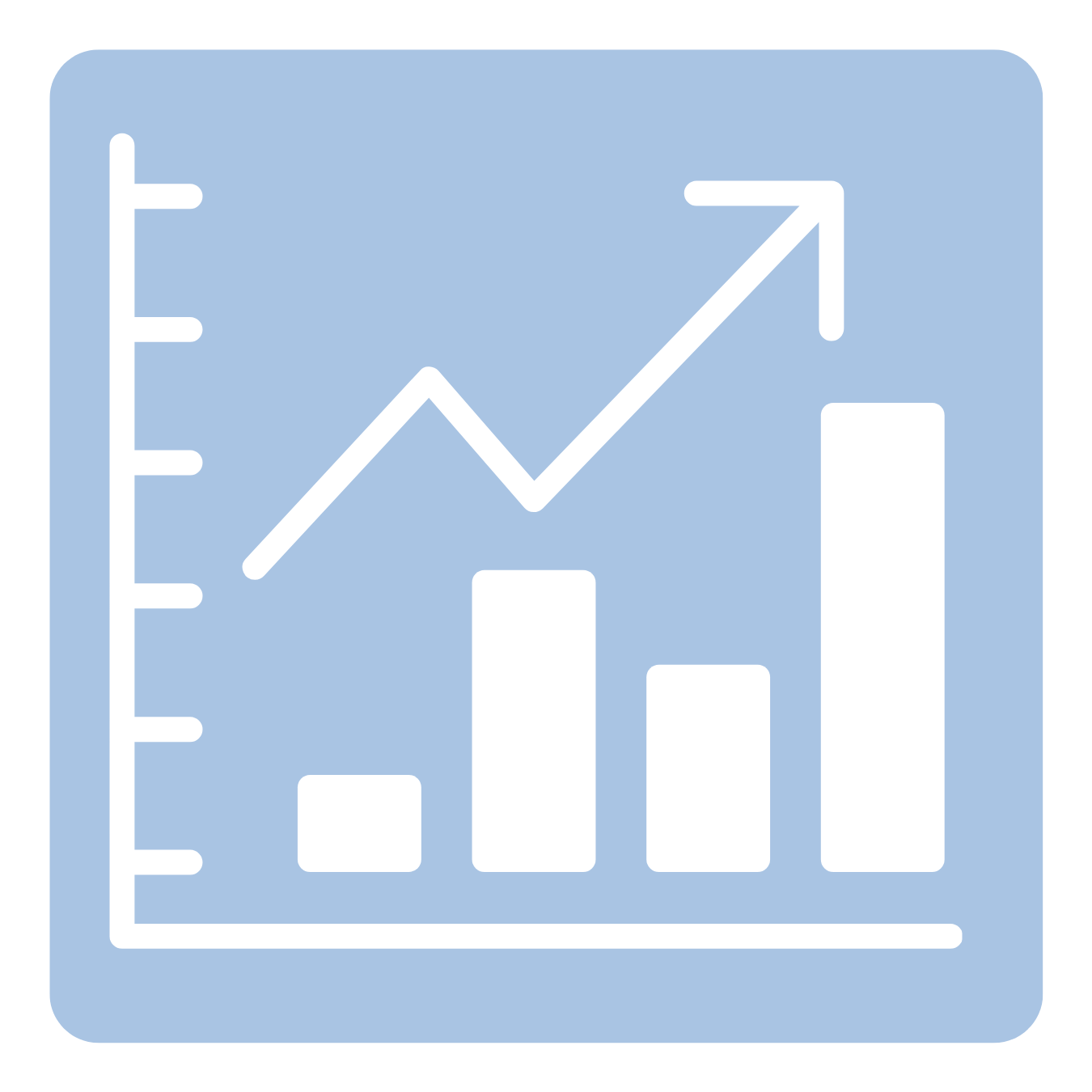 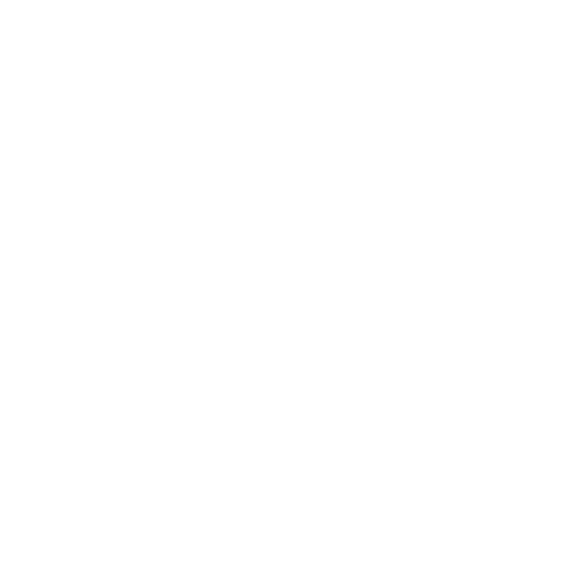 Business Administration
Postsecondary Division
Administrative Support Concepts - Open  
Administrative Support Team 
Business Law & Ethics 
Database Applications 
Integrated Office Applications  
Legal Office Procedures  
Office Systems & Procedures, Basic  
Office Systems & Procedures, Advanced  
Spreadsheet Applications, Fundamental 
Spreadsheet Applications, Advanced 
Word Processing, Fundamental 
Word Processing, Intermediate 
Word Processing, Advanced
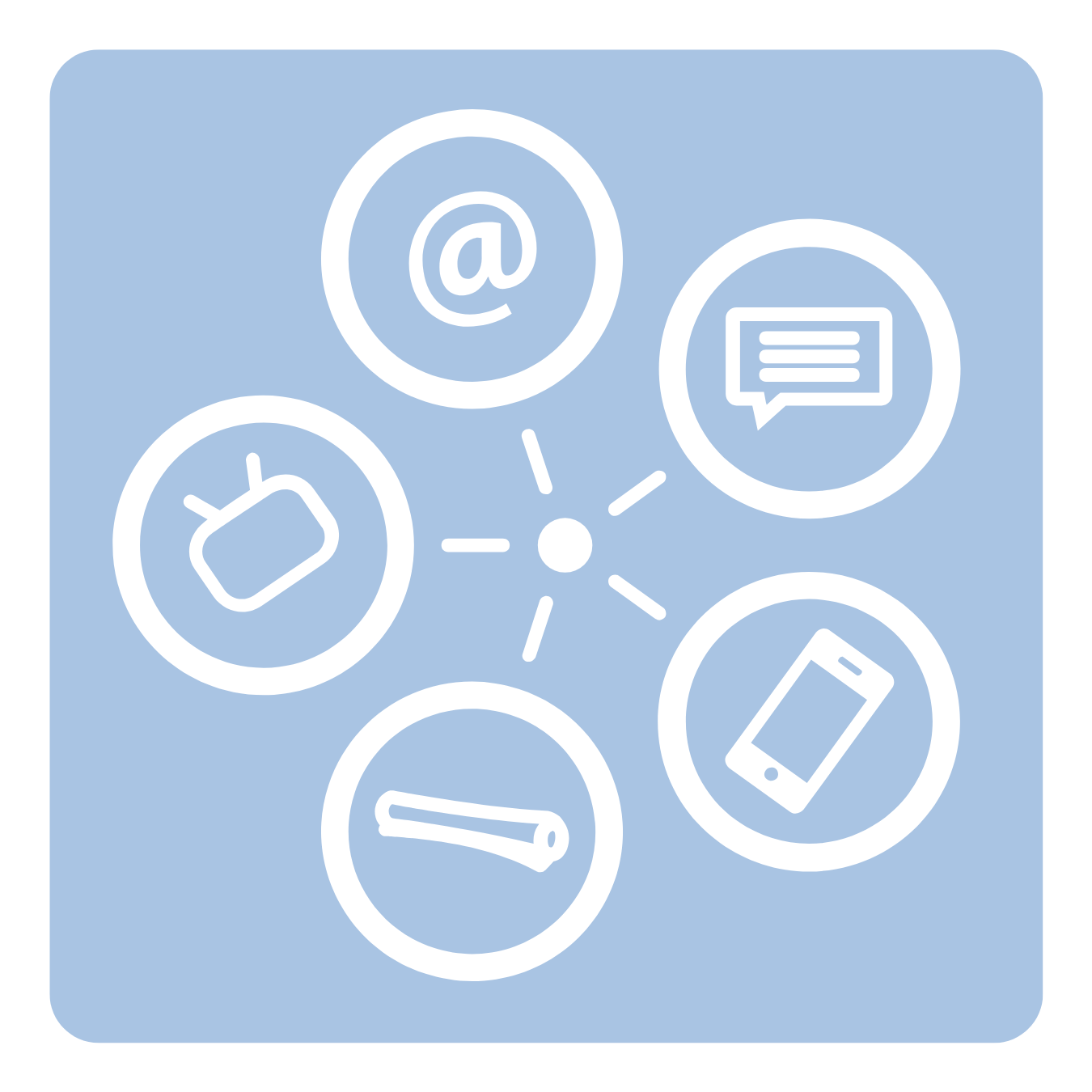 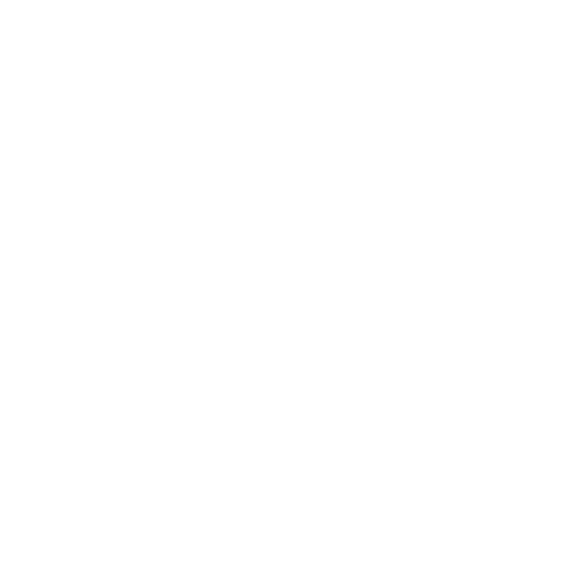 Digital Communications & Design
Postsecondary Division
Broadcast News Production Team  
Desktop Publishing, Fundamental  
Desktop Publishing, Advanced 
Digital Communication & Design Concepts - Open 
Digital Media Production  
Graphic Design Promotion  
Podcast Production Team
User Experience Design Team  
Video Production Team  
Visual Design Team - Pilot  
Web Design, Fundamentals of  
Website Design Team
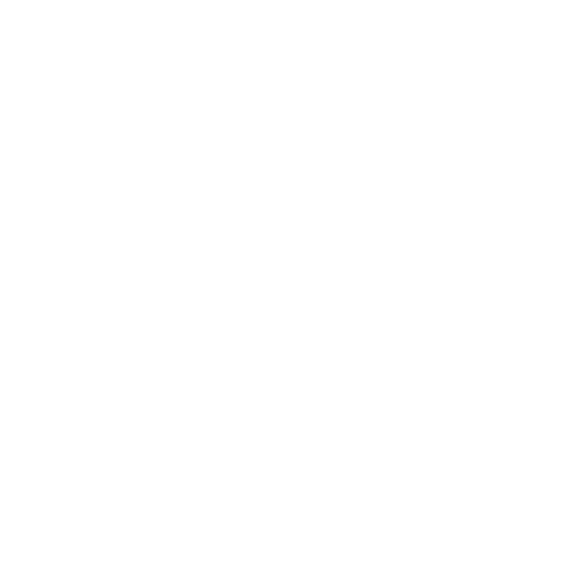 Finance
Postsecondary Division
Accounting, College  
Accounting, Advanced College  
Accounting, Managerial  
Accounting, Payroll  
Banking and Finance  
Financial Analyst Team 
Financial Math & Analysis Concepts - Open  
Personal Financial Management
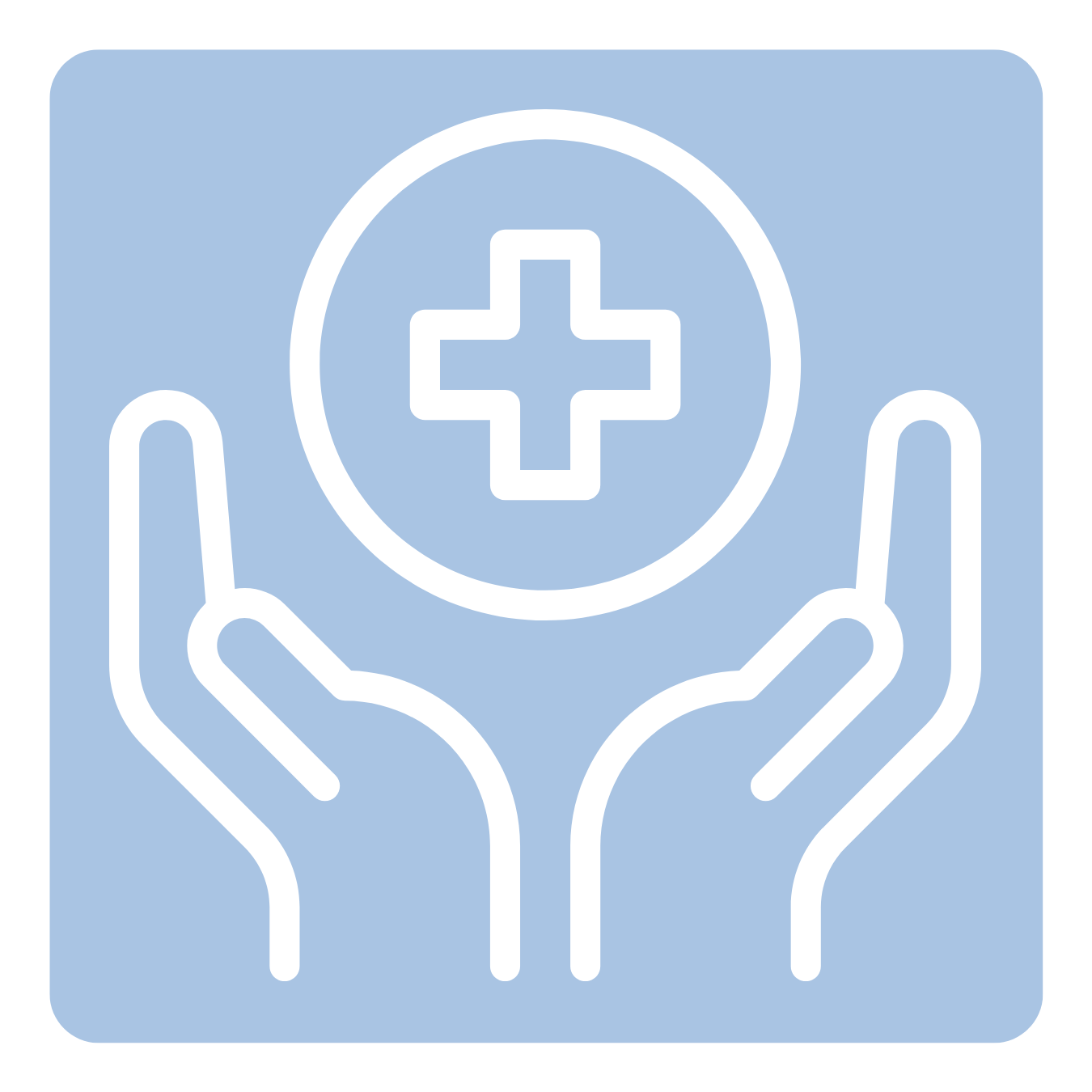 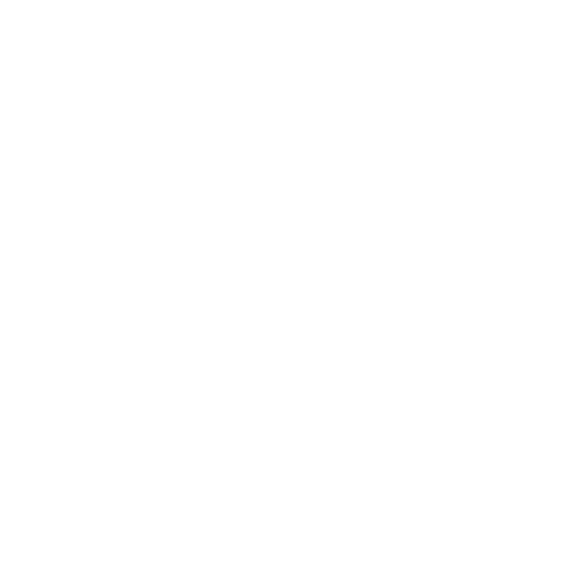 Health Administration
Postsecondary Division
Health Administration Procedures
Health Insurance and Medical Billing
Health Research Presentation
Medical Coding
Health Administration Concepts - Open Event
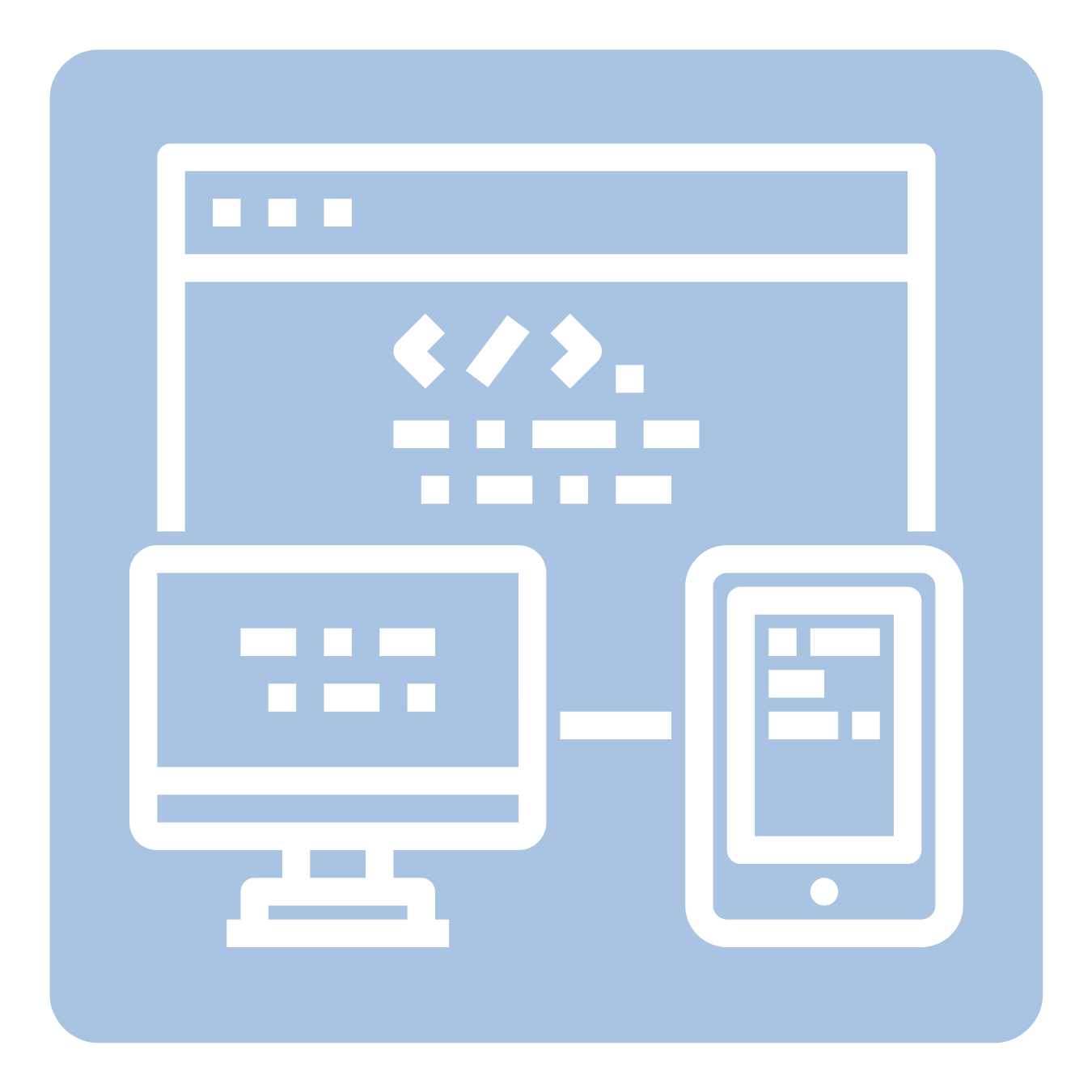 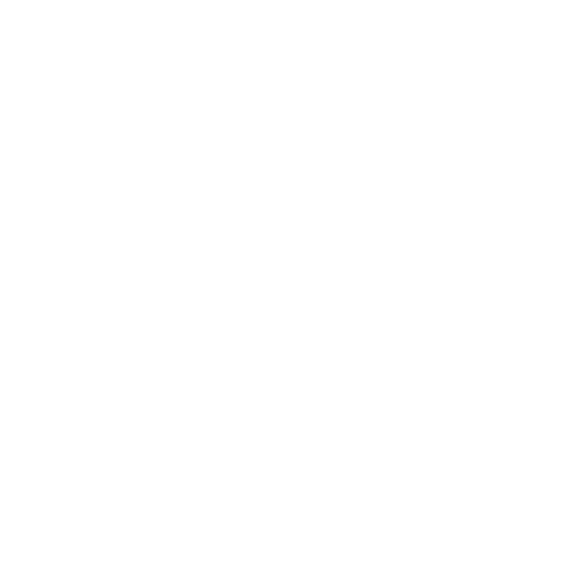 Management Information Systems
Postsecondary Division
C# Programming 
C++ Programming 
Computer Network Technology 
Computer Programming Concepts - Open 
Computer Security 
Device Configuration & Troubleshooting 
Information Technology Concepts - Open  
Java Programming 
Linux Operating System Fundamentals 
Network Administration Using Cisco® 
Network Design Team  
Python Programming 
Server Administration Using Microsoft® 
SQL Database Fundamentals
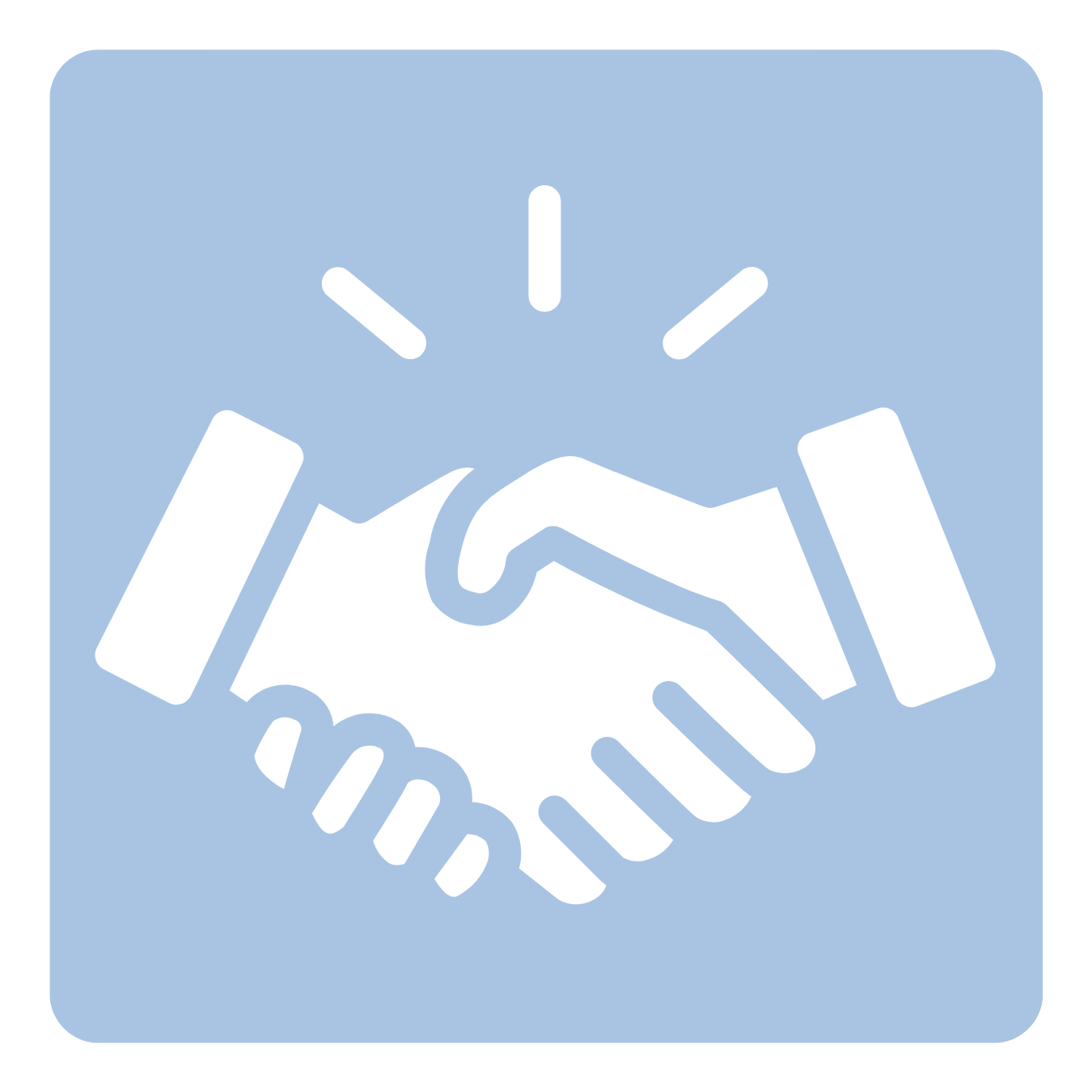 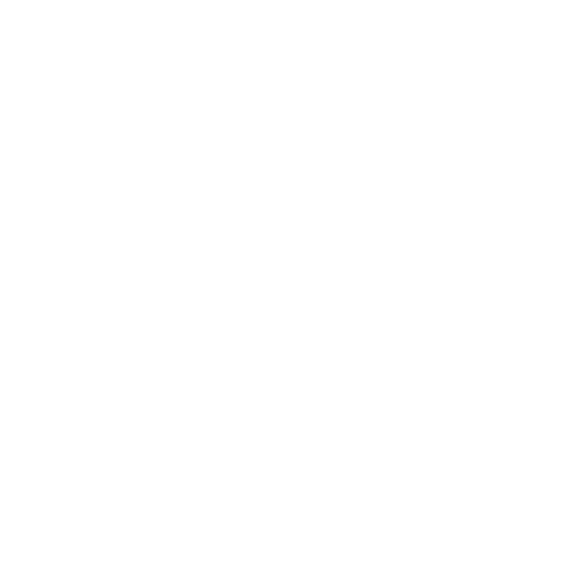 Management, Marketing & Communications
Postsecondary Division
Contemporary Issues 
Digital Marketing Concepts - Open  
Entrepreneurship  
Ethics & Professionalism 
Human Resource Management 
Interview Skills  
Interview Skills, Advanced  
Management, Marketing, and Human Resources Concepts - Open  
Meeting and Event Planning Concepts - Open  
Parliamentary Procedure Concepts - Open  
Presentation Individual 
Presentation Team 
Project Management Concepts - Open  
Small Business Management Team 
Speech, Prepared
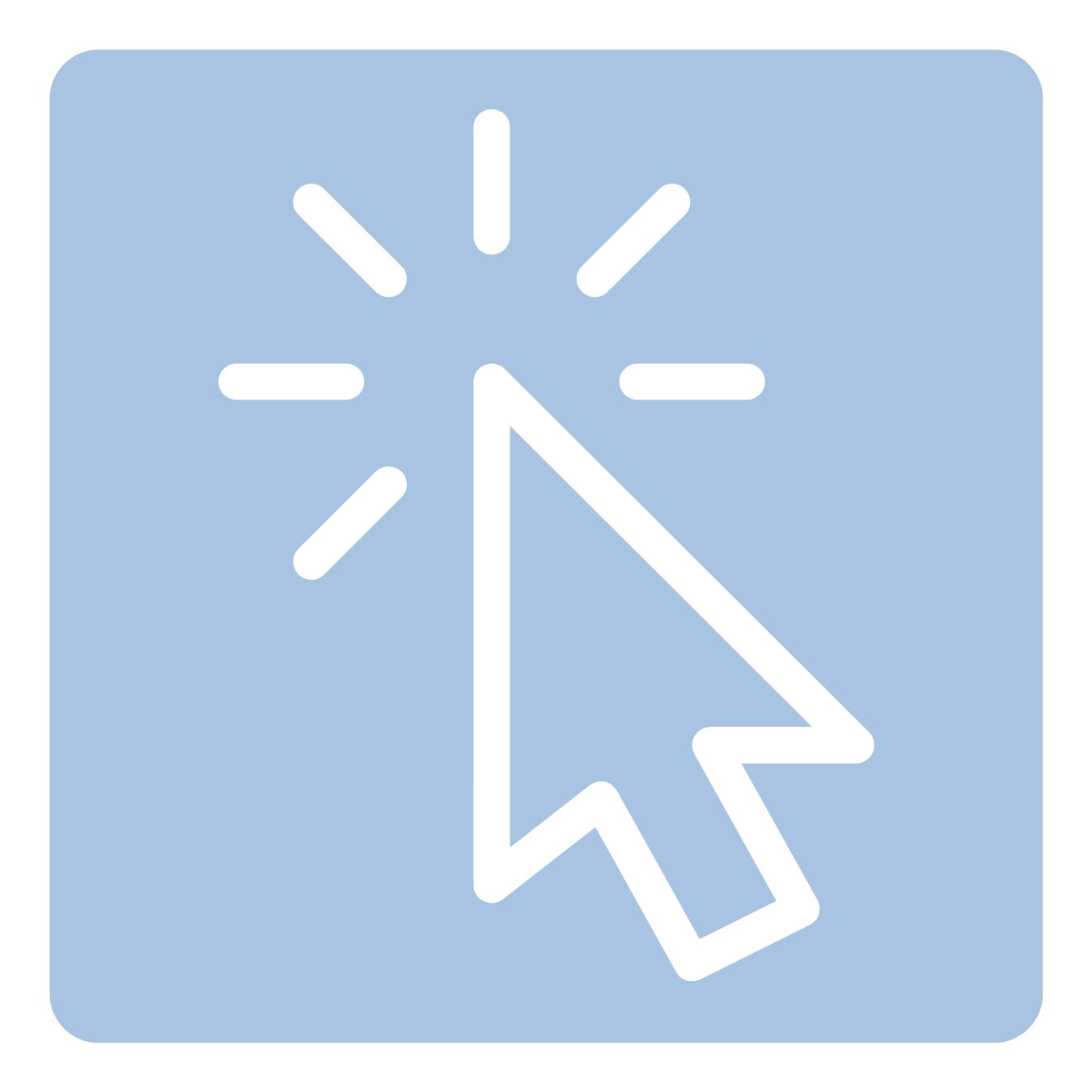 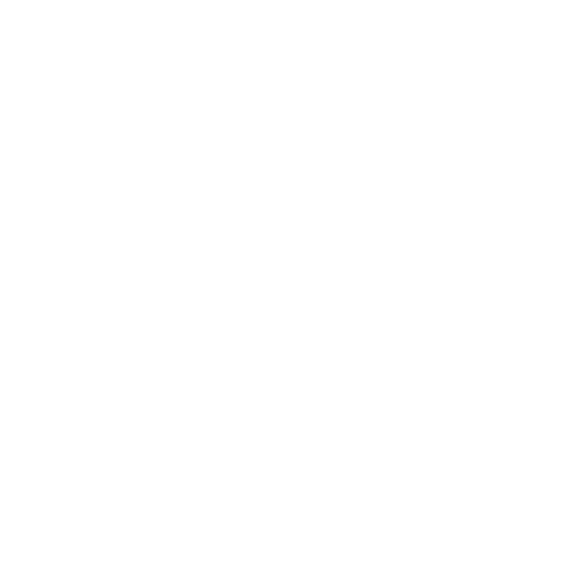 Virtual Competitions (National Level Only)
Postsecondary Division – Register by December 1 
2D Animation Team - Pilot
Cybersecurity/Digital Forensics
Esports Team - Pilot
Ethical Leadership and Decision-Making Team - Pilot
Financial Portfolio Management Team
Mobile Applications
Promotional Photography
Social Media Marketing Campaign Team - Pilot
Software Engineering Team
Start-up Enterprise Team
Virtual Branding Team
Virtual Multimedia and Promotion Individual
Virtual Multimedia and Promotion Team
Web Application Team
Industry Certifications
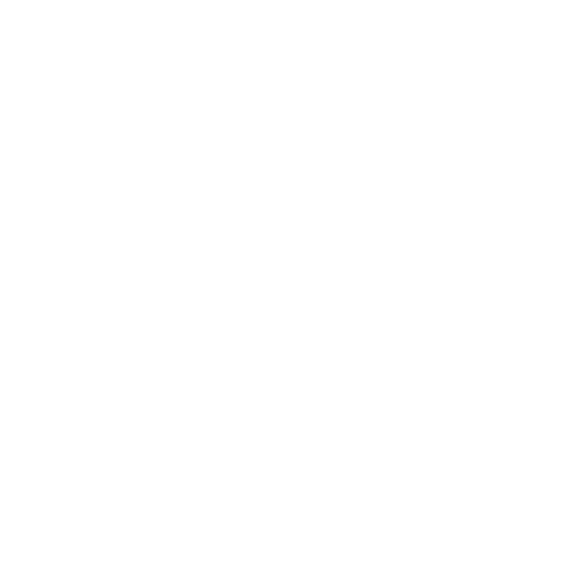 2022-2023
BPA Events
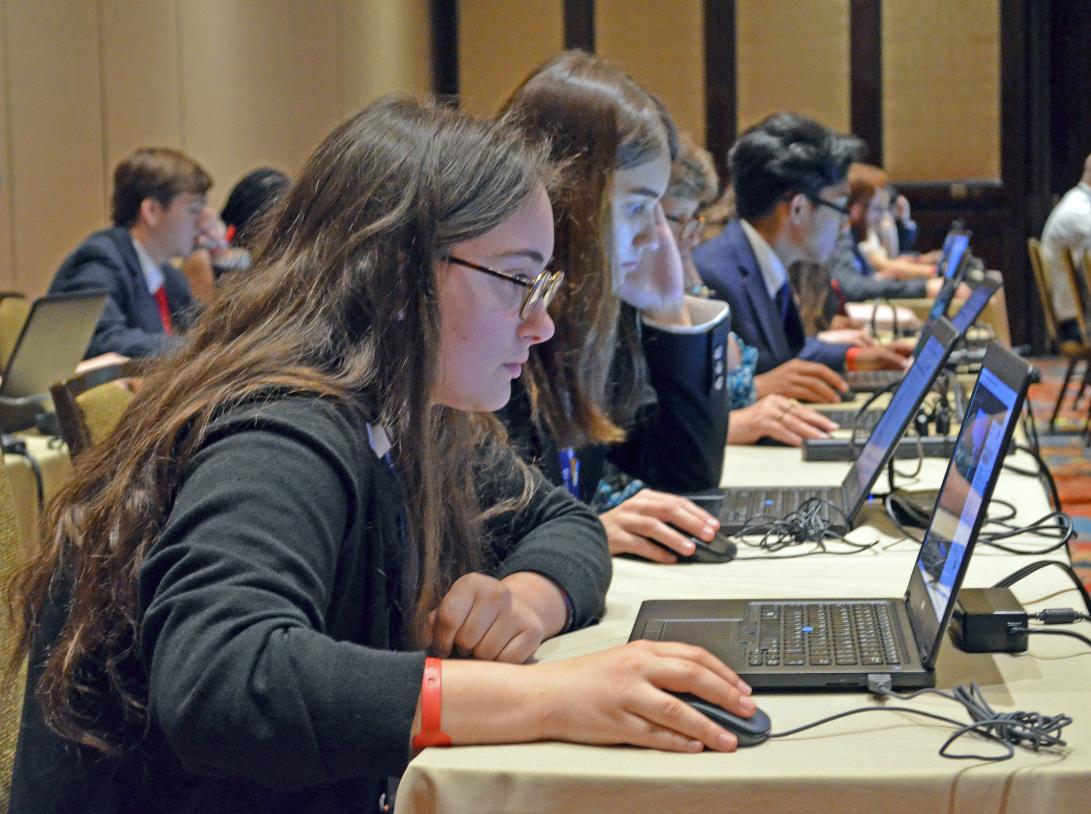 Obtained valuable certifications at the National Leadership Conference

19 competitions at nationals include required certification exams

Discounted passes to open certification labs provide access to dozens of other exams, including 31 aligned with other competitions
Developing Student Leaders
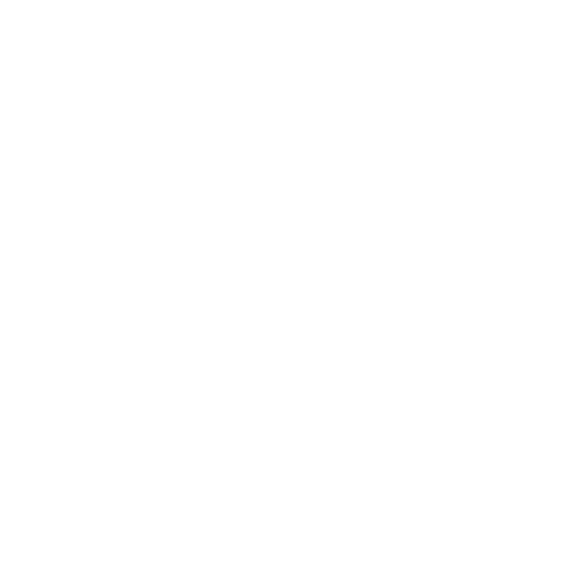 2022-2023
BPA Events
Leadership opportunities

Chapter, regional, state, and executive officers play important roles in planning and implementing BPA programs.

Members have access leadership workshops and training opportunities.
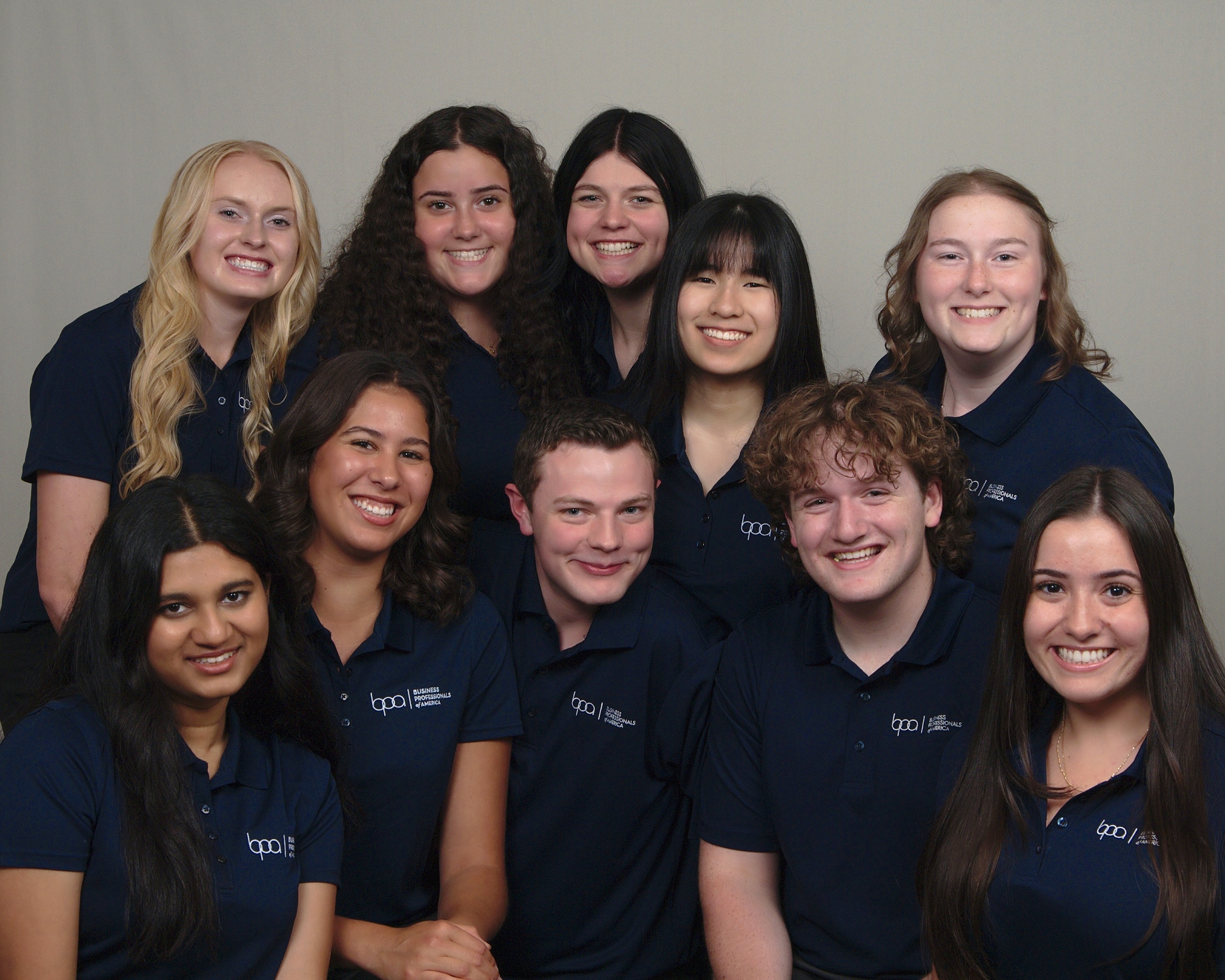 2023–2024 Executive Council  National student leadership team
Torch Awards Program
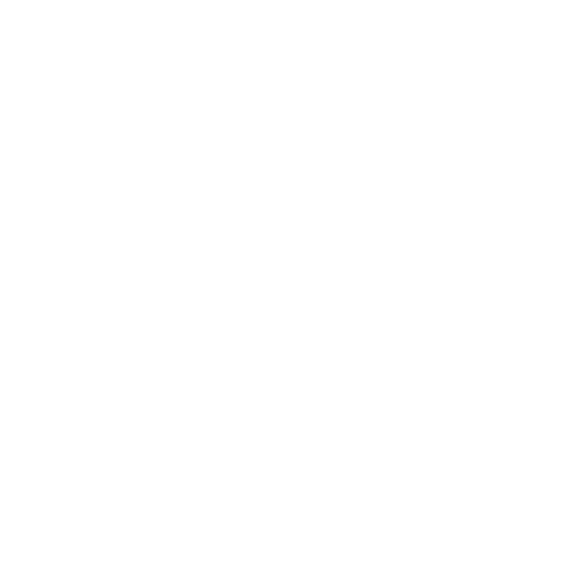 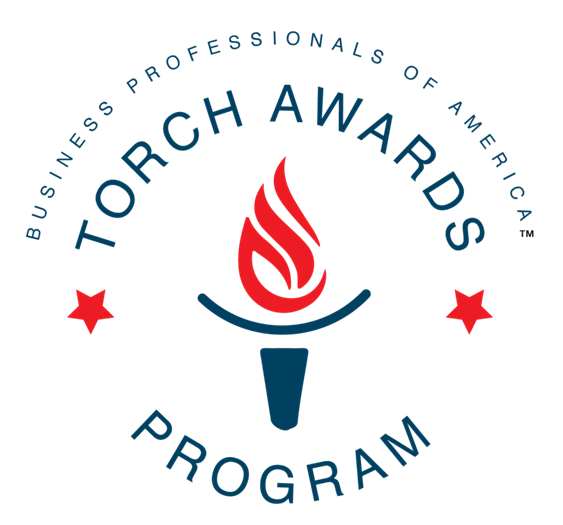 2022-2023
BPA Events
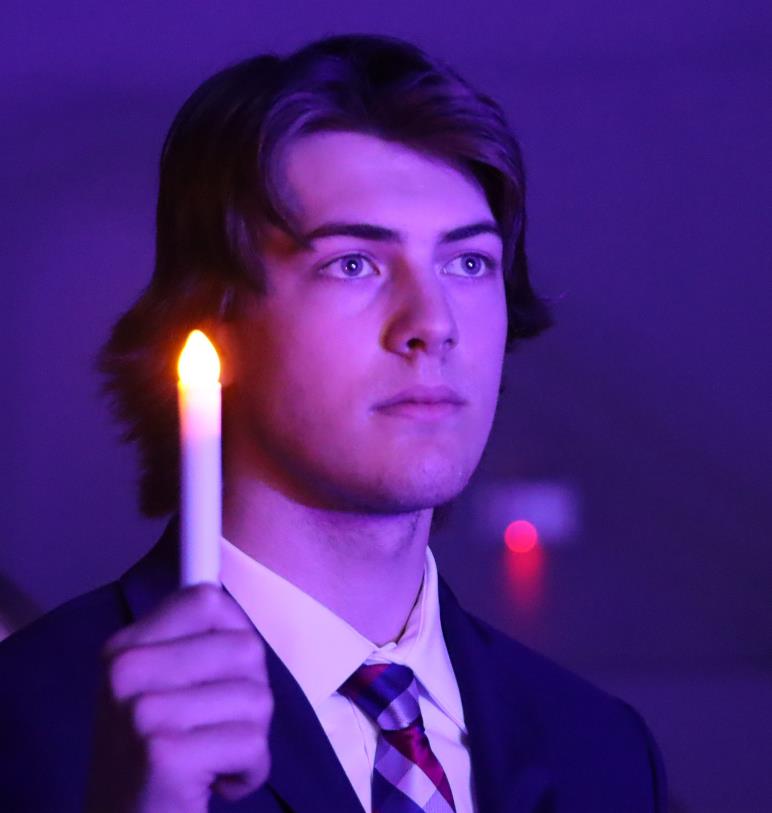 Torch Awards promote leadership, professionalism, and community engagement—key characteristics of well-rounded citizens. 

By completing diverse activities in seven Torch categories, members earn recognition at the chapter, state, and national levels.
National Torch Ceremony
BPA Cares Program
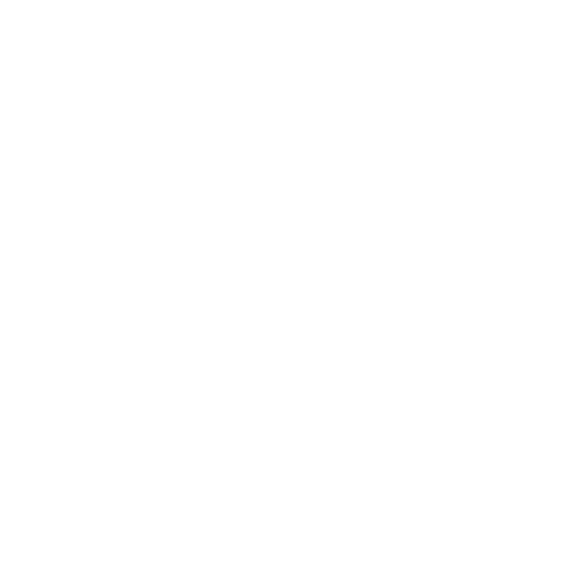 2022-2023
BPA Events
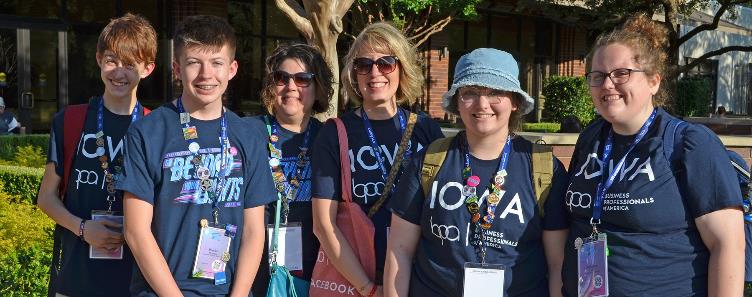 Service to the Community

BPA Cares encourages chapters and members to participate in service projects that help others, promote community betterment, or improve their schools.

Chapters and members can earn BPA Cares Awards for their outstanding commitment to community service.
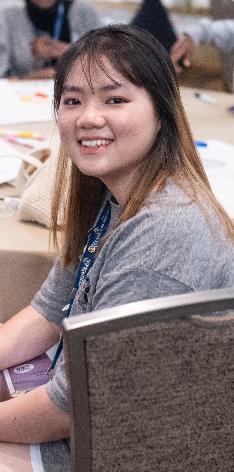 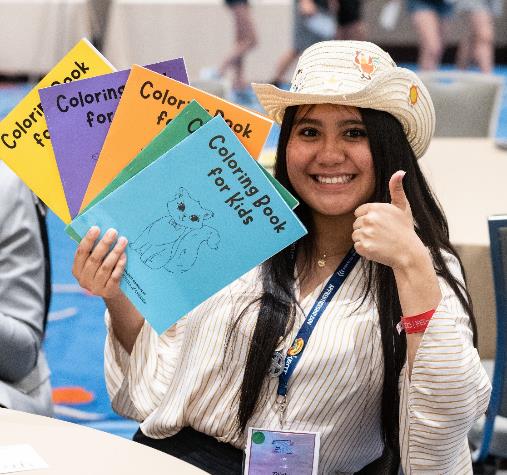 Blood Drives  Food Pantries  Coat Drives  Special Olympics  Military and Veterans  Safety Awareness  Environmental Action  And More!
National Leadership Conference
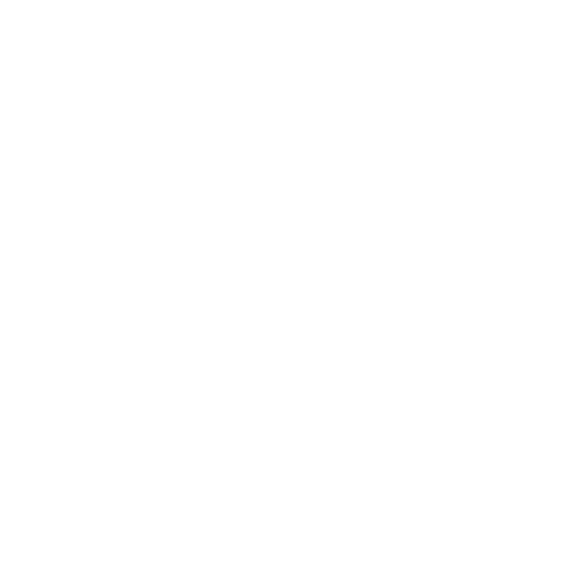 2022-2023
BPA Events
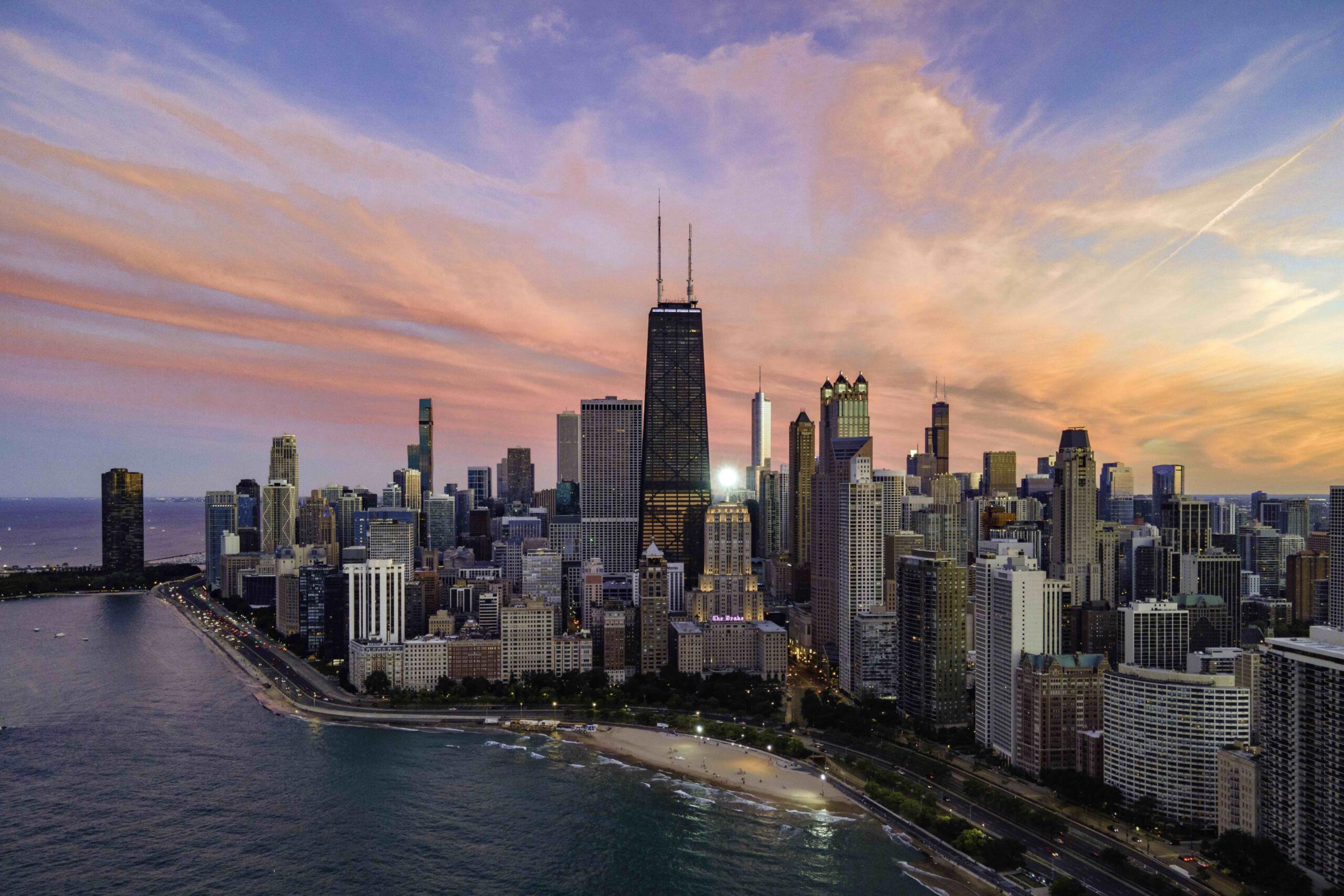 Future Sites

2025
Orlando
May 7–11

2026
Nashville
May 6–10

2027
Denver
May 5–9
May 10-14, 2024  Chicago, Illinois
More Benefits of BPA
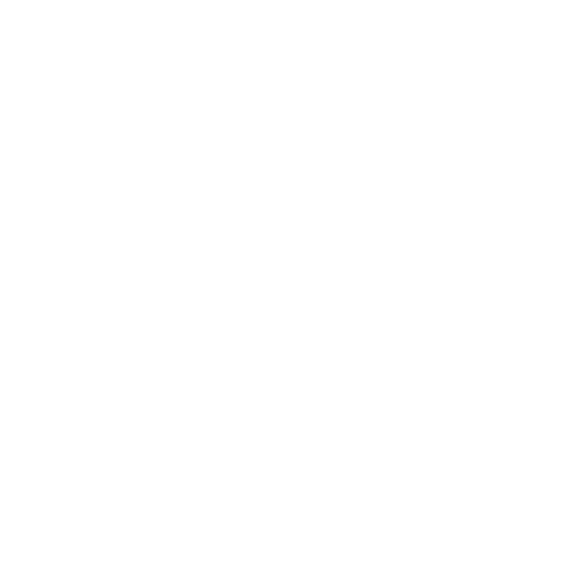 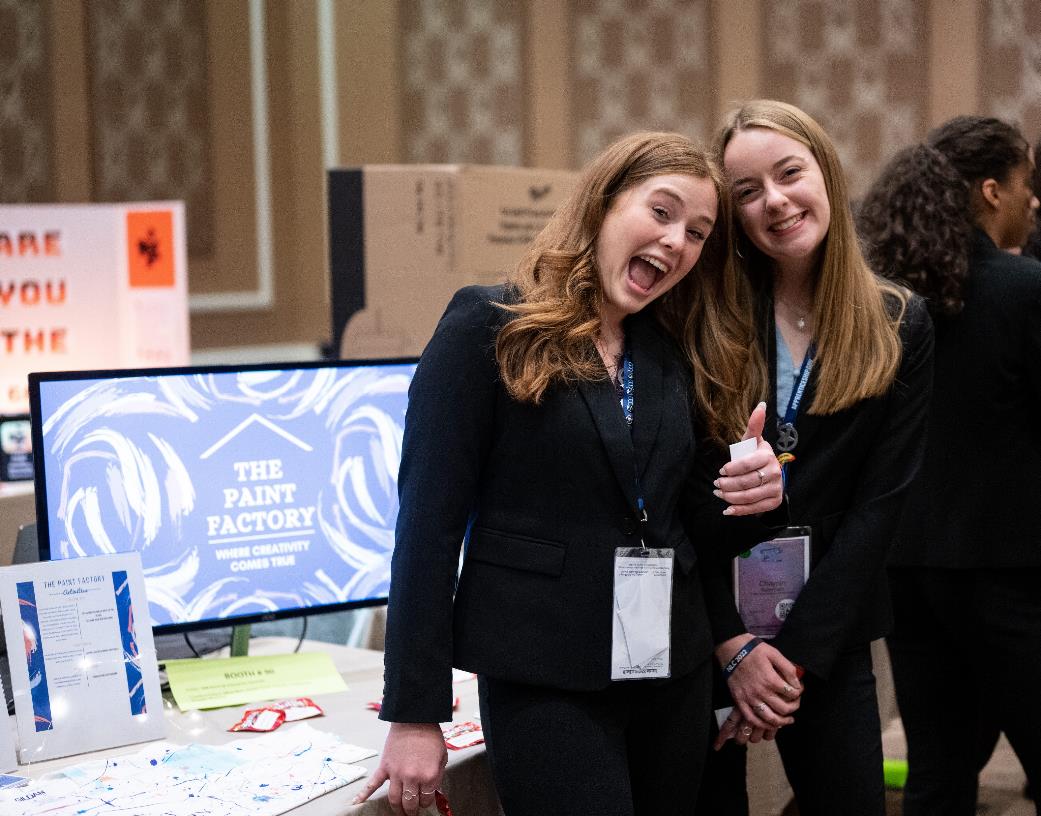 National awards for chapter, advisor, and member achievements
National partner competitions
Student scholarships
Webinars for advisors and student members
Chapter handbook, member recruitment materials, custom chapter logo package, and other resources for advisors
BPA National Showcase
BPA Community
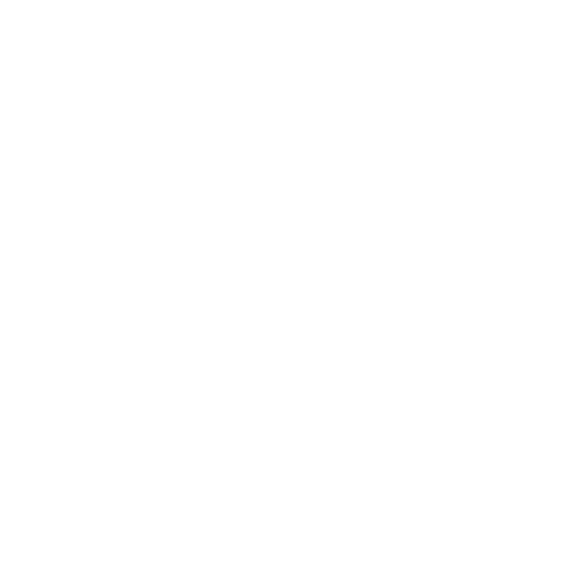 2022-2023
BPA Events
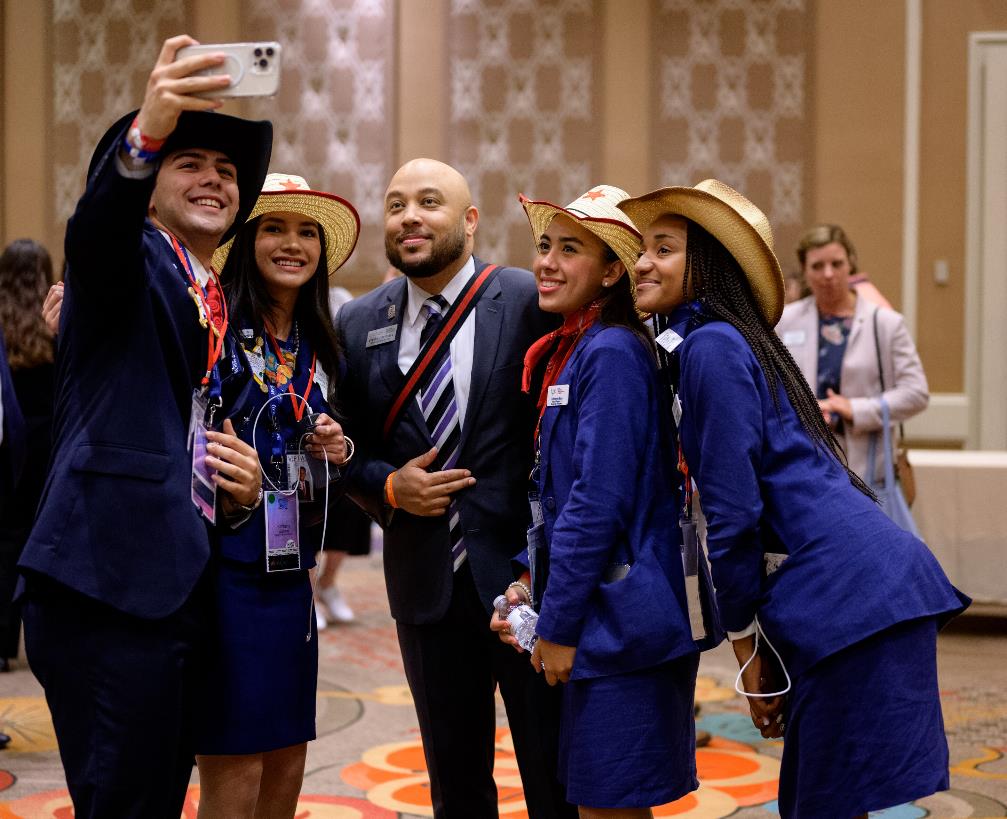 BPA Culture

BPA members, advisors, staff, and other stakeholders love the organization and are part of a supportive community united in  promoting and celebrating Career and Technical Education, learning, and student success.
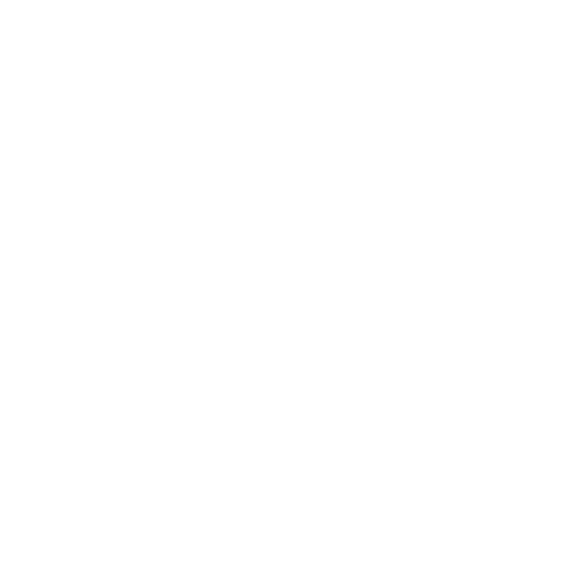 For more information
BPA National Center
700 Morse Road, Suite 201
Columbus, OH 43214

Patrick Schultz
Director of Membership & Technology
pschultz@bpa.org
www.BPA.org
We would love to have you join us!
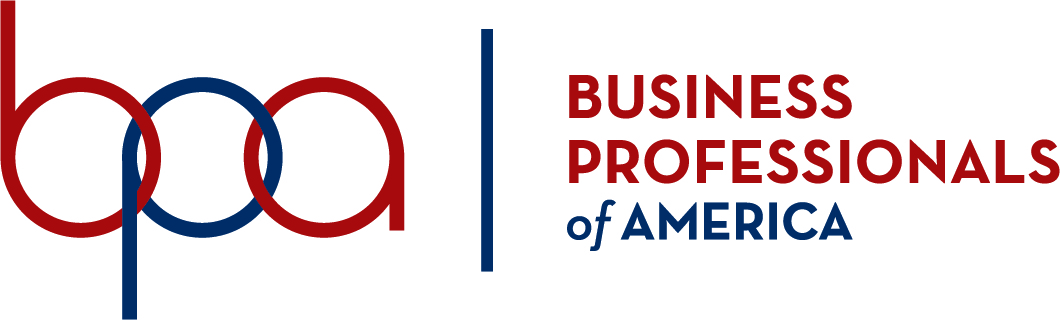